《数学建模》第一次作业接缝裁剪的图像缩放
问题：接缝裁剪
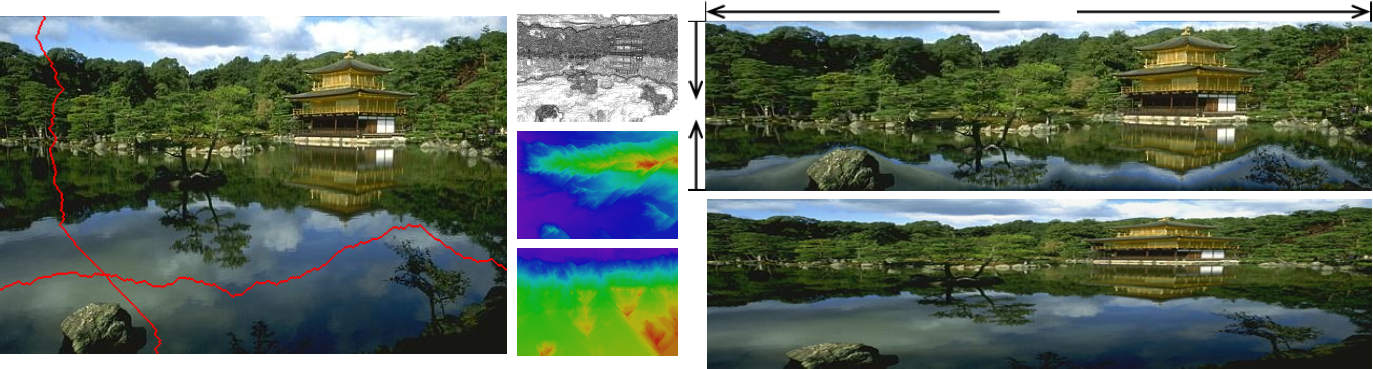 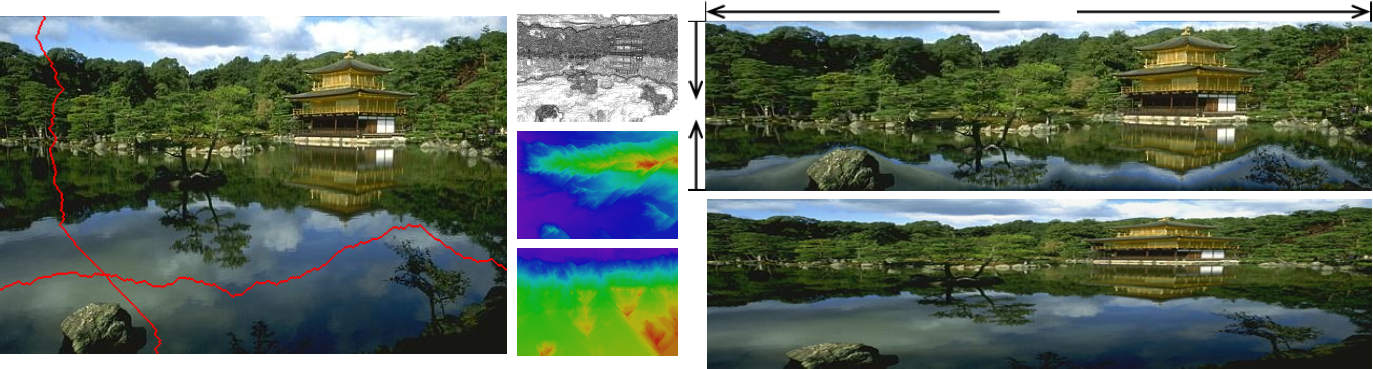 Shai Avidan and Ariel Shamir. Seam Carving for Content-Aware Image Resizing. SIGGRAPH2007.
https://zh.wikipedia.org/wiki/%E6%8E%A5%E7%B8%AB%E8%A3%81%E5%89%AA
作业要求
要求：
任务：图像接缝裁剪Seam Carving
提交：作业报告+程序代码
作业报告包括：数学模型、测试结果、实验分析等。
说明：
提供Matlab版程序框架，只需完成searm_carving.m中searm_carve_image函数
如有多种算法可进行比较
鼓励有新想法或创新模型及解法
编程工具：Matlab。也可使用Python，C++等，需自行搭建程序框架。
提交时间：2025年3月16日周日晚